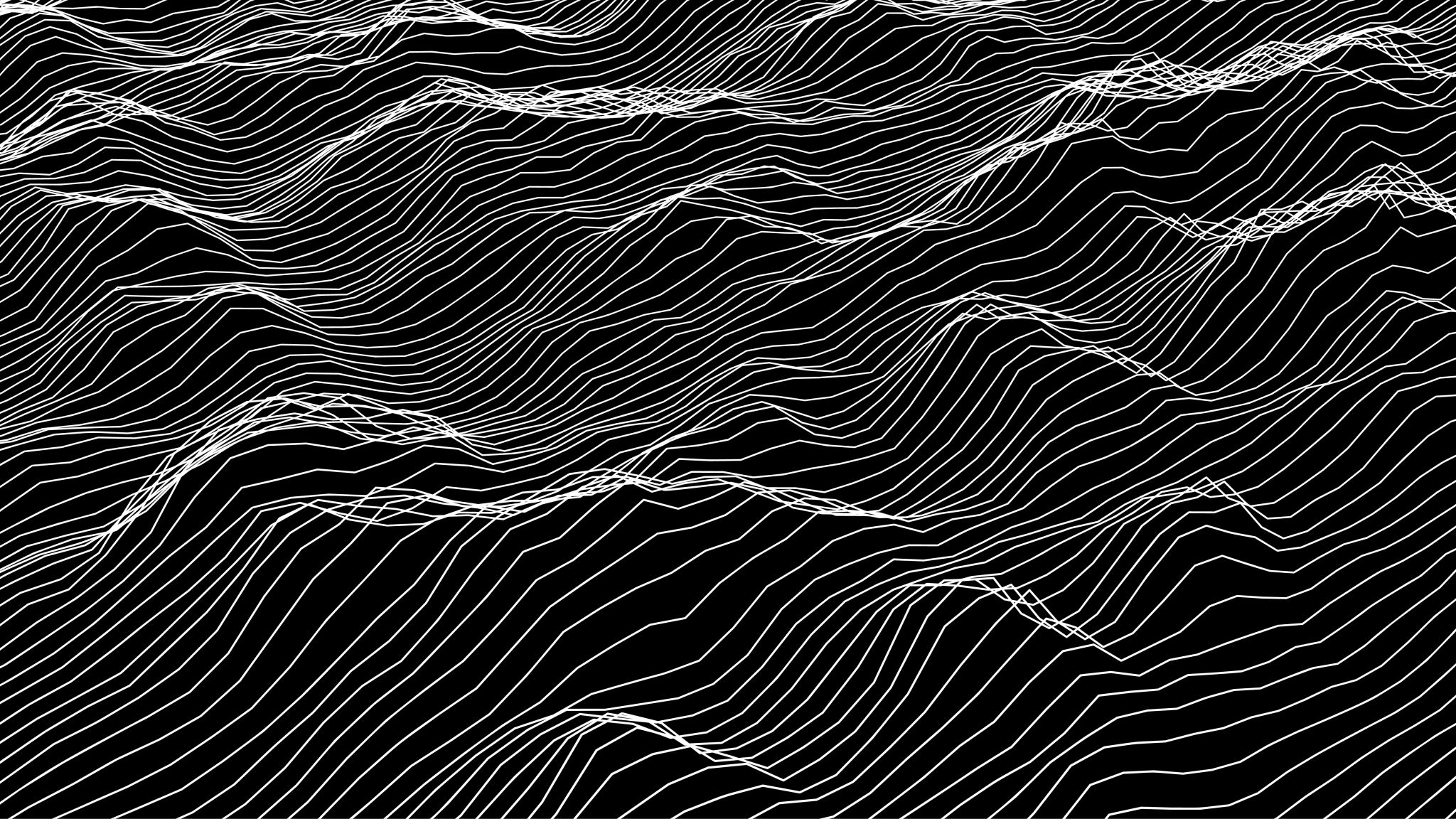 PAI1102 Drawing 2PAI1102 การวาดเส้น 22/ 2564
แนวทางการสร้างสรรค์ผลงานวาดเส้น รายวิชา PAI1102 การวาดเส้น 2 มุ่งเน้นการใช้วัสดุและกลวิธีที่มีความหลากหลาย เพื่อสร้างมิติในงานวาดเส้น
การทดสอบก่อนเข้าชั้นเรียน ให้นักศึกษาทดลองสร้างสรรค์งานวาดเส้น ด้วยวัสดุที่นักศึกษามีอยู่ในปัจจุบัน 
มิติในงานวาดเส้นให้ผลที่แตกต่างโดยการใช้ทัศนธาตุ (visual element) ประเภทต่างๆ เช่น จุด เส้น พื้นผิว
วัสดุและกลวิธี ให้นักศึกษาปฏิบัติตามหัวข้อการสร้างสรรค์ และให้ค้นหาวัสดุและกลวิธีที่นักศึกษาทำการศึกษาทดลองด้วยตนเอง
บทนำ
ประวัติการวาดเส้น
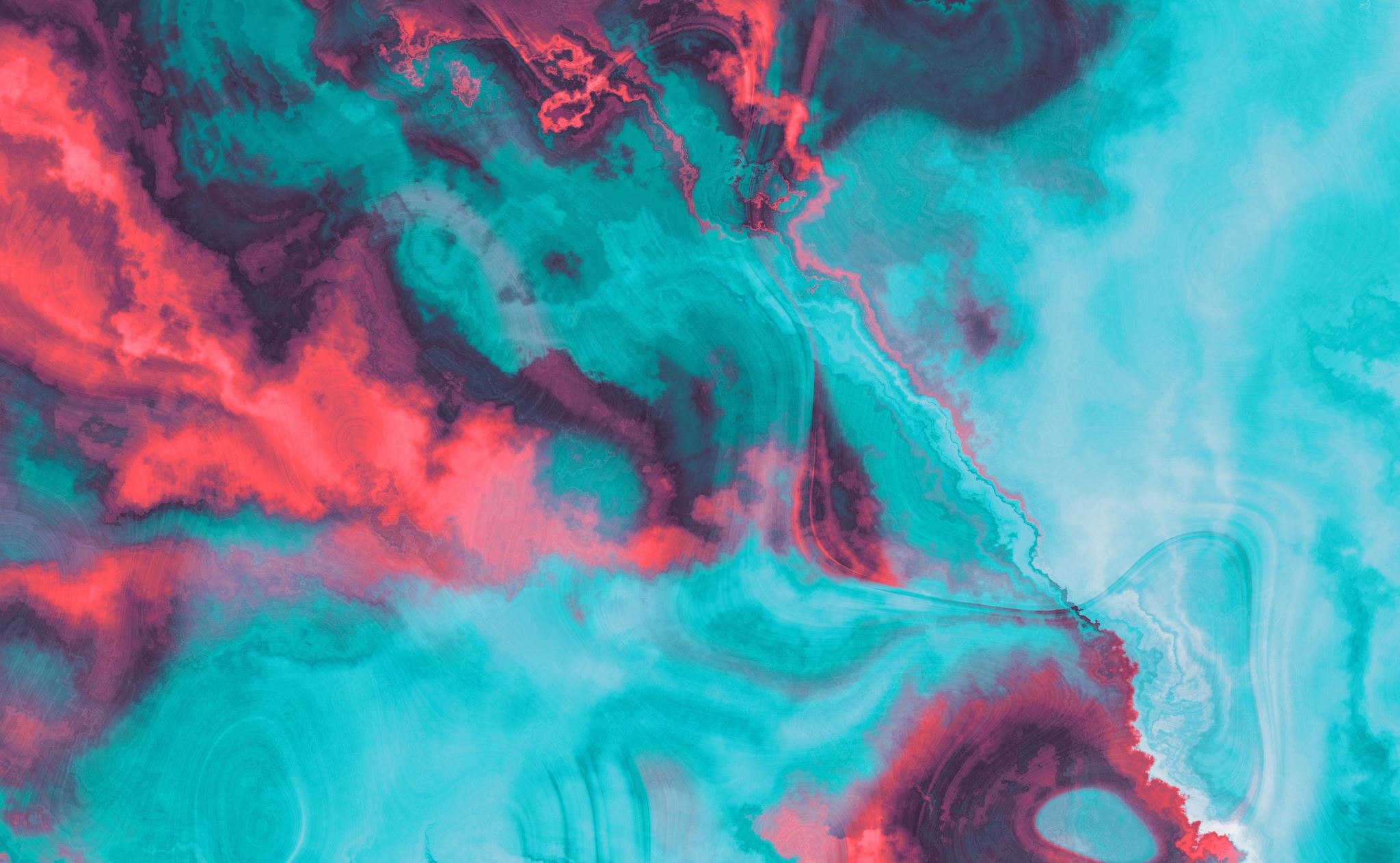 Cave Art
ถ้ำโชเวท์ (Chauvet Cave)37,000 – 33,500 B.C.
ถ้ำโชเวท์ (Chauvet Cave)37,000 – 33,500 BC
ถ้ำโชเวท์ (Chauvet Cave)37,000 – 33,500 BC
ถ้ำโชเวท์ (Chauvet Cave)37,000 – 33,500 BC
ถ้ำโชเวท์ (Chauvet Cave)37,000 – 33,500 BC
ถ้ำโชเวท์ (Chauvet Cave)37,000 – 33,500 BC
ถ้ำโชเวท์ (Chauvet Cave)37,000 – 33,500 BC
ถ้ำโชเวท์ (Chauvet Cave)37,000 – 33,500 B.C.
ถ้ำโชเวท์ (Chauvet Cave)37,000 – 33,500 BC
ถ้ำอัลตามิรา (Altamira Cave)สเปน 34,000 BC.
ถ้ำอัลตามิรา (Altamira Cave)สเปน 34,000 BC.
ถ้ำอัลตามิรา (Altamira Cave)สเปน 34,000 BC.
ถ้ำอัลตามิรา (Altamira Cave)สเปน 34,000 BC.
ถ้ำอัลตามิรา (Altamira Cave)สเปน 34,000 BC.
ถ้ำอัลตามิรา (Altamira Cave)สเปน 34,000 BC.
ถ้ำอัลตามิรา (Altamira Cave)สเปน 34,000 BC.
ถ้ำลาสโคซ์ (Lascaux Cave)ฝรั่งเศส 15,000 B.C.
ถ้ำลาสโคซ์ (Lascaux Cave)ฝรั่งเศส 15,000 B.C.
ถ้ำลาสโคซ์ (Lascaux Cave)ฝรั่งเศส 15,000 B.C.
ถ้ำลาสโคซ์ (Lascaux Cave)ฝรั่งเศส 15,000 B.C.
ถ้ำลาสโคซ์ (Lascaux Cave)ฝรั่งเศส 15,000 B.C.
ถ้ำลาสโคซ์ (Lascaux Cave)ฝรั่งเศส 15,000 B.C.
ถ้ำลาสโคซ์ (Lascaux Cave)ฝรั่งเศส 15,000 B.C.
Jean Auguste Dominique IngresMademoiselle Mary de Borderieux
Jean Auguste Dominique Ingres
Jean Auguste Dominique Ingres
Jean Auguste Dominique Ingres
Andrey Samarin
Jean Auguste Dominique Ingres
พื้นผิว วัตถุประเภทต่างๆ
เทคนิคดินสอดำบนกระดาษขาว/ วิธีการ การฝน การถู 
เพื่อสร้างพื้นผิวและรูปทรง
วิธีการ การฝน การถู เพื่อสร้างพื้นผิวและรูปทรง
วิธีการ การฝน การถู เพื่อสร้างพื้นผิวและรูปทรง
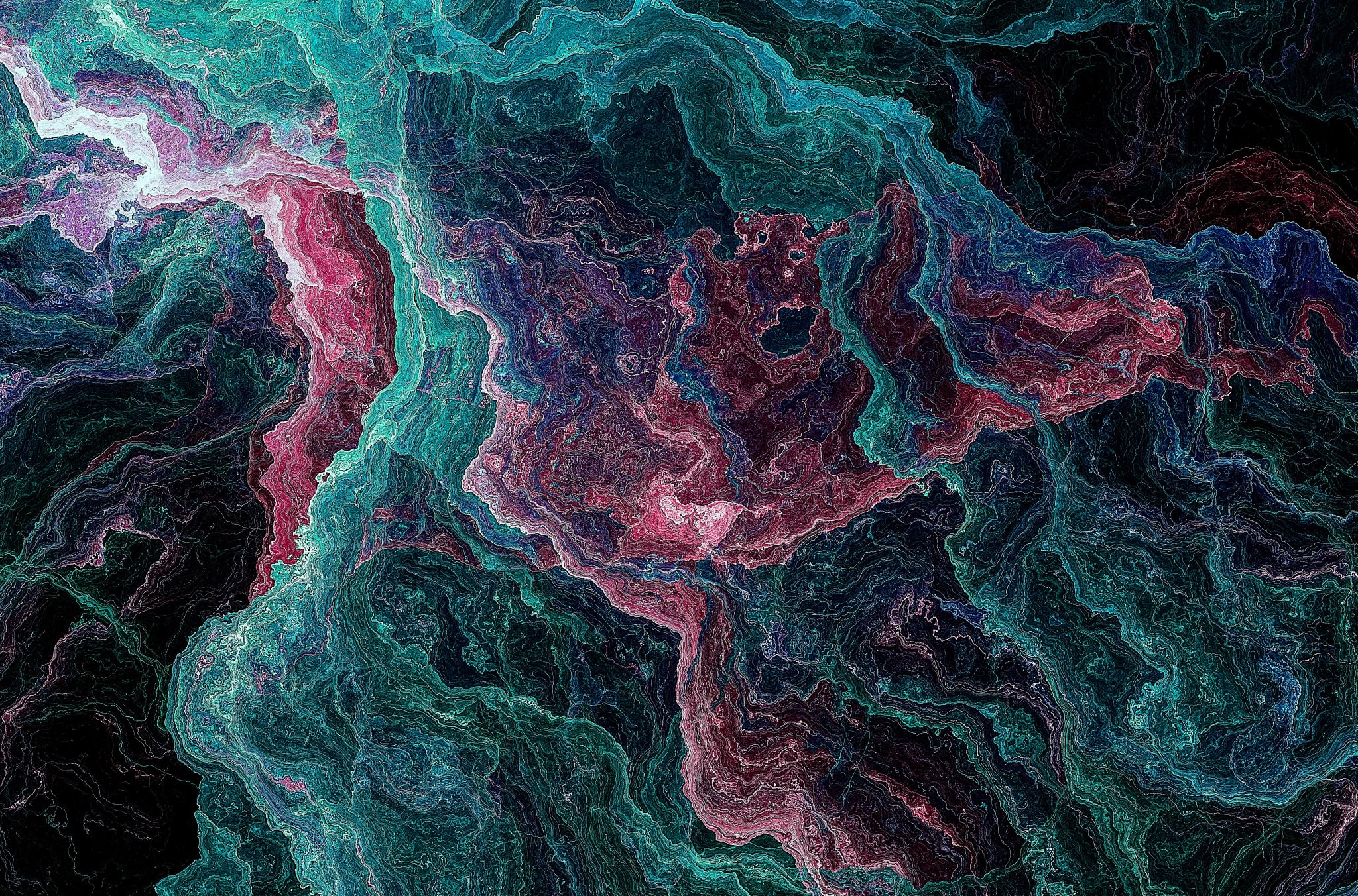 รูปทรงเชิงเรขาคณิตและรูปทรงอิสระ/ ผ้า
เทคนิคปากกาลูกลื่นบนกระดาษขาว
การสร้างสรรค์ด้วยปากกาลูกลื่นบนกระดาษขาว
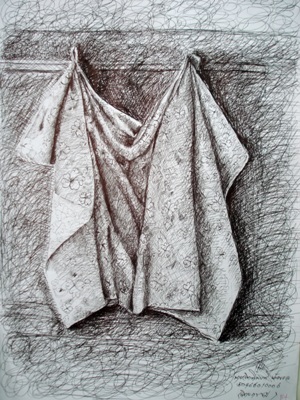 การสร้างสรรค์ด้วยปากกาลูกลื่นบนกระดาษขาว
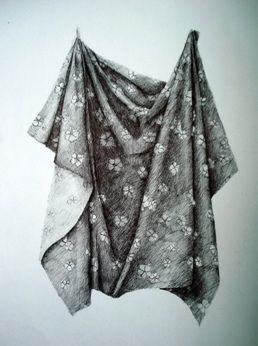 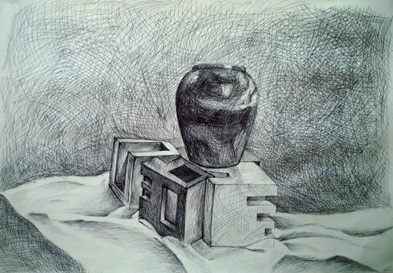 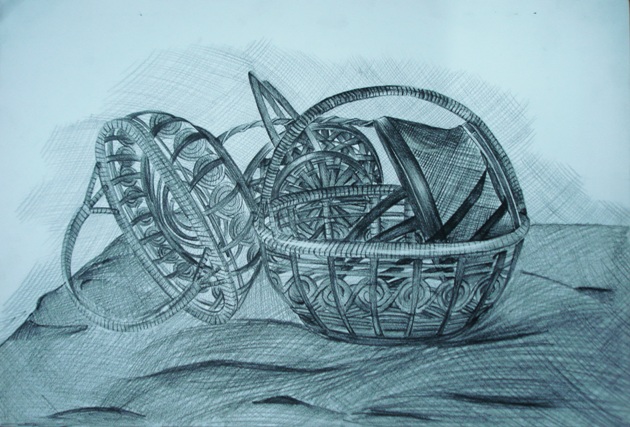 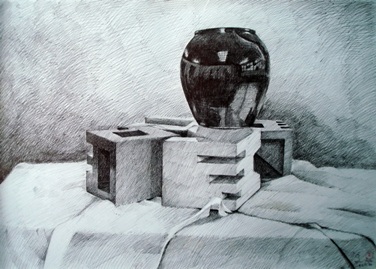 หุ่นปูน (วีนัส)
เทคนิคดินสอไขขาวบนกระดาษดำ
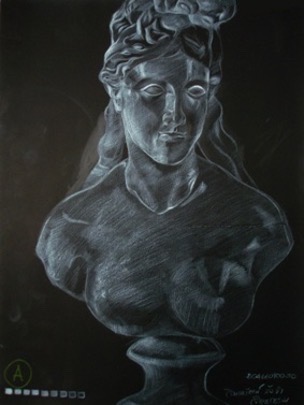 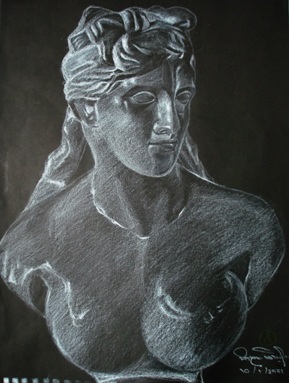 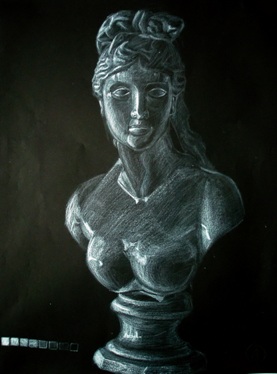 เทคนิคดินสอดำ ดินสอไขขาวบนกระดาษสีกลาง
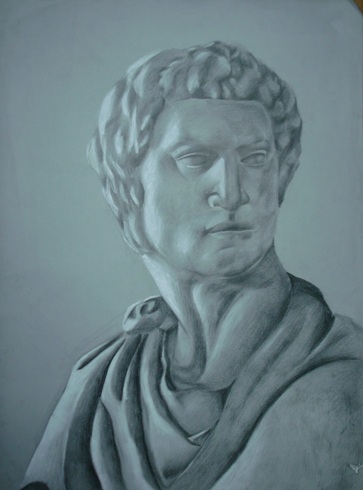 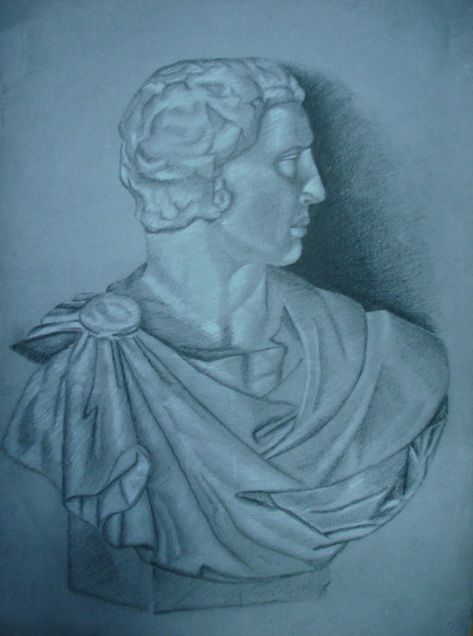 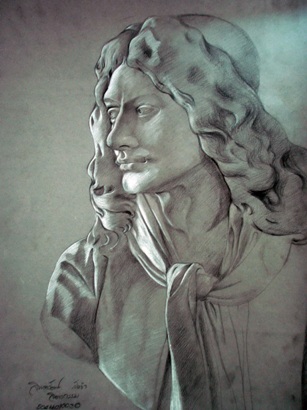 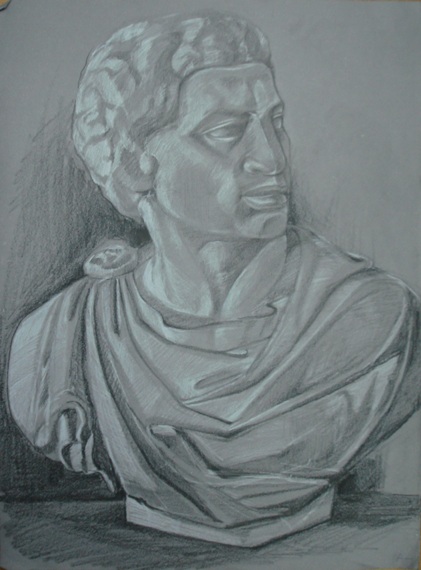 หุ่นปูน (เดวิด)
เทคนิคสร้างสรรค์
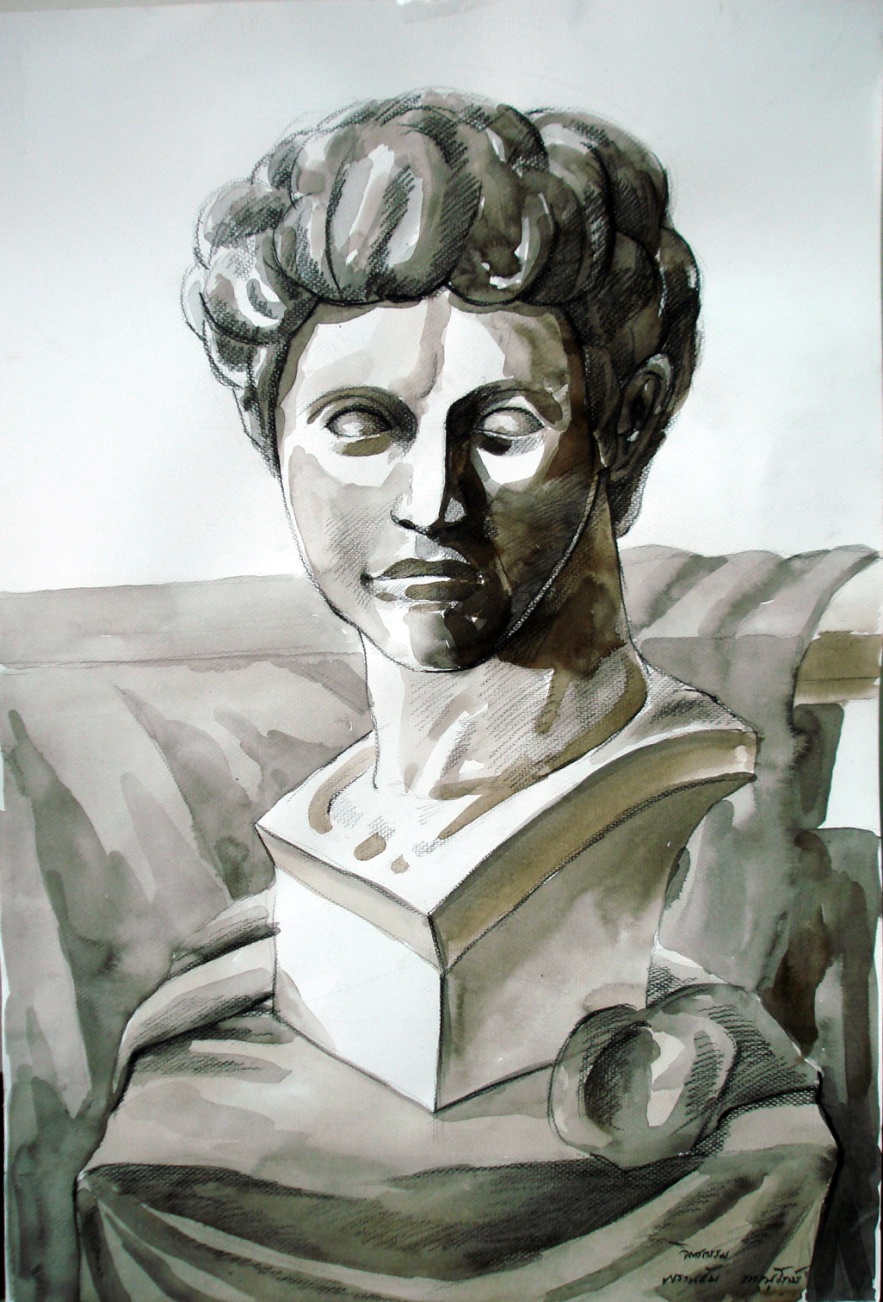 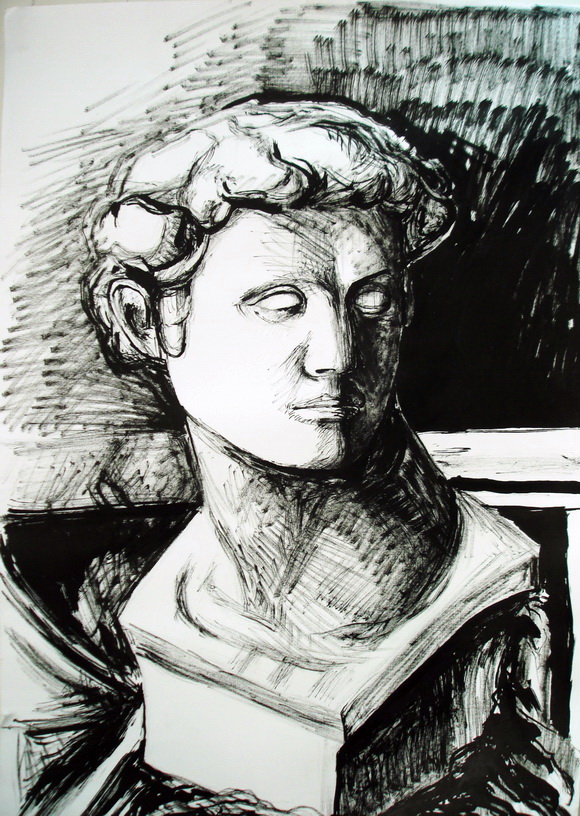 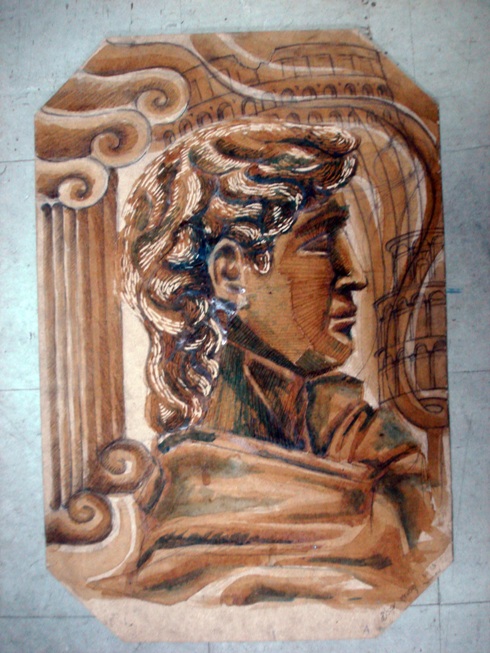 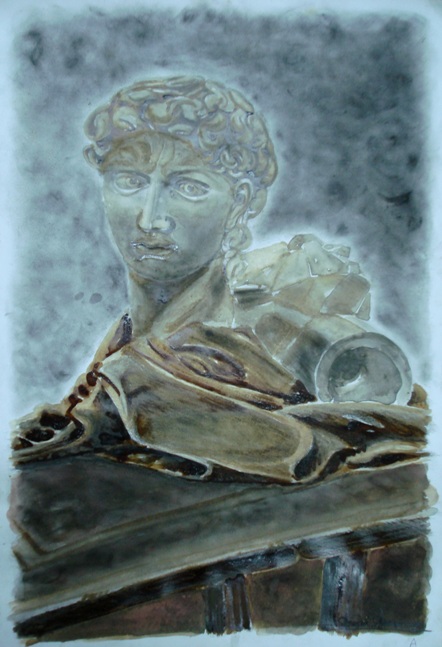 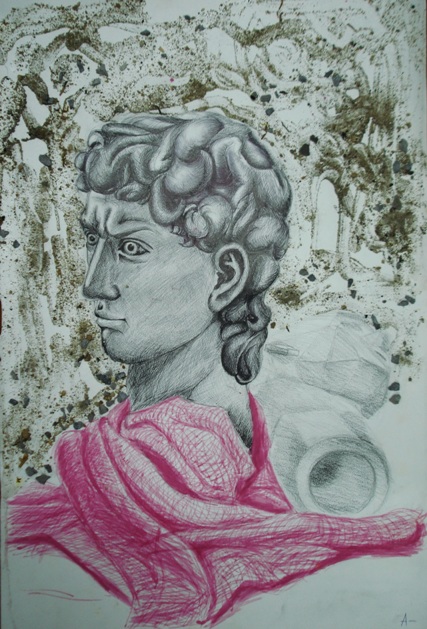 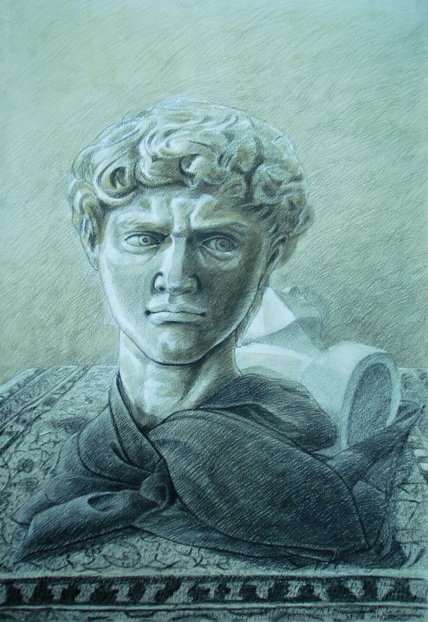 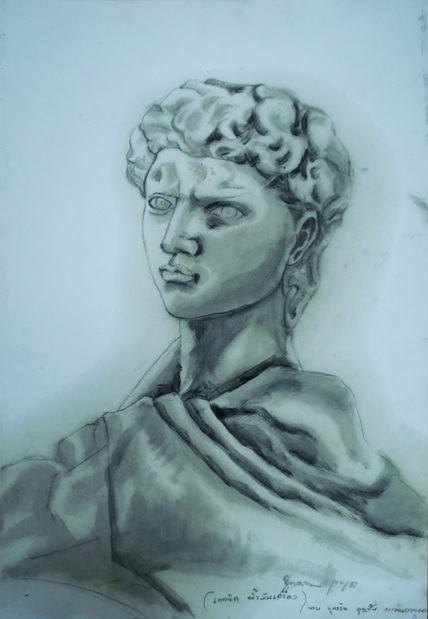 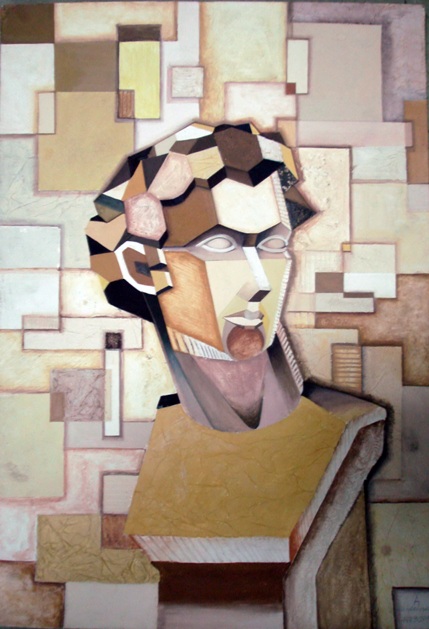 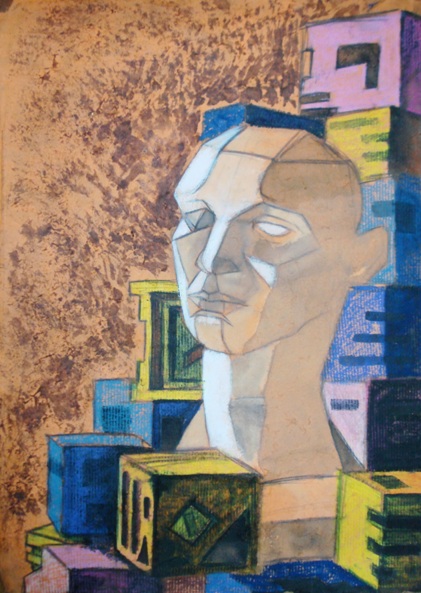